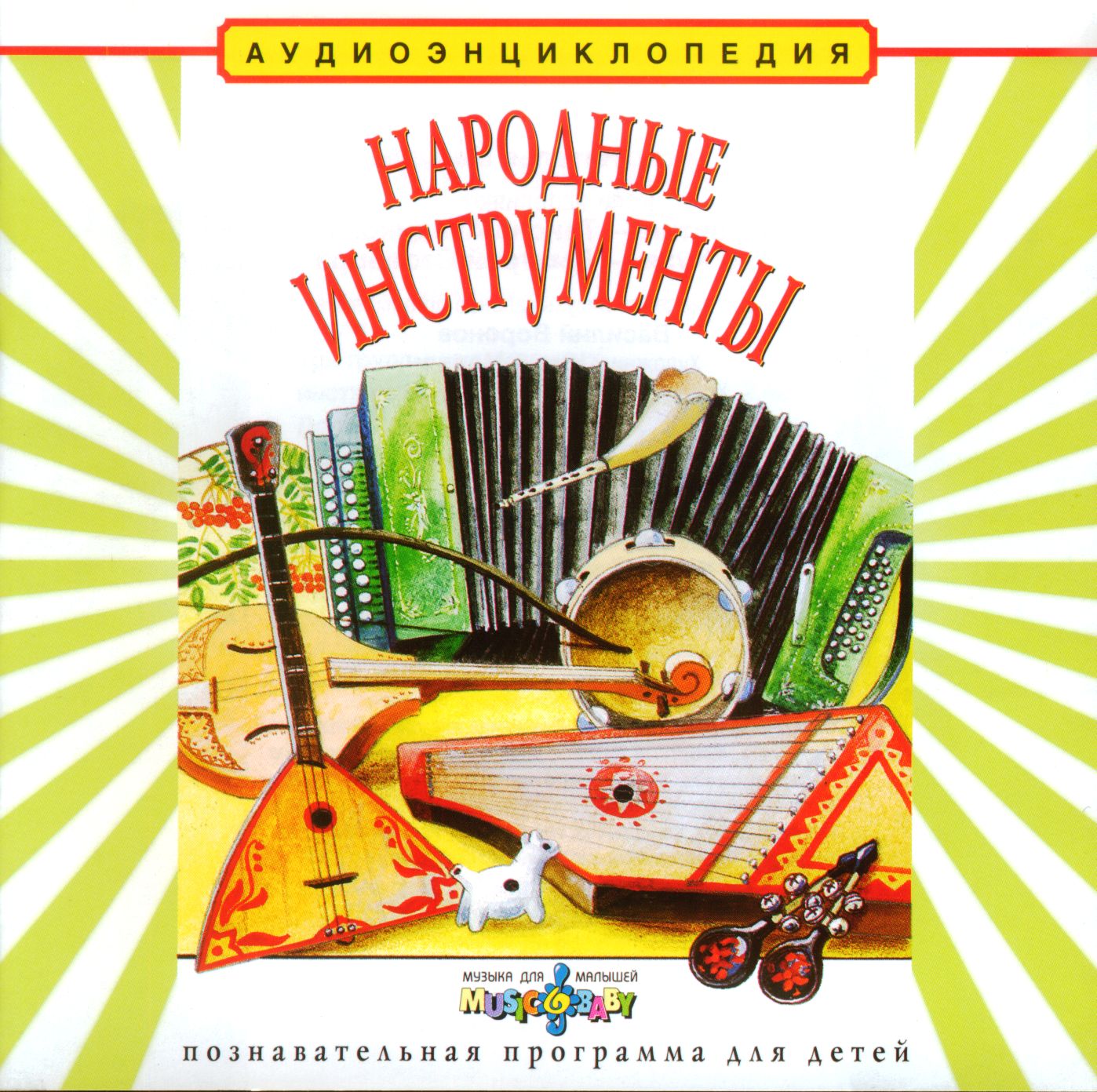 Три группы музыкальных инструментов
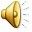 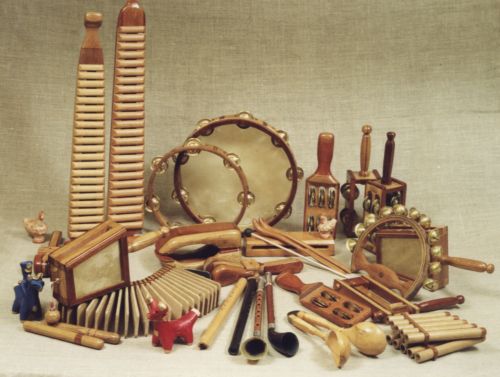 Ударные
Струнные
Духовые
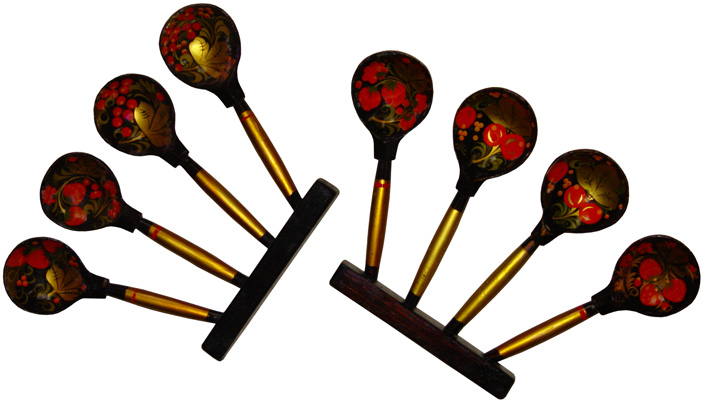 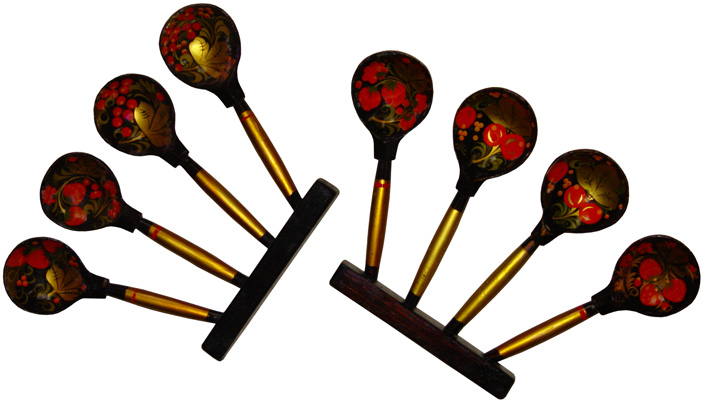 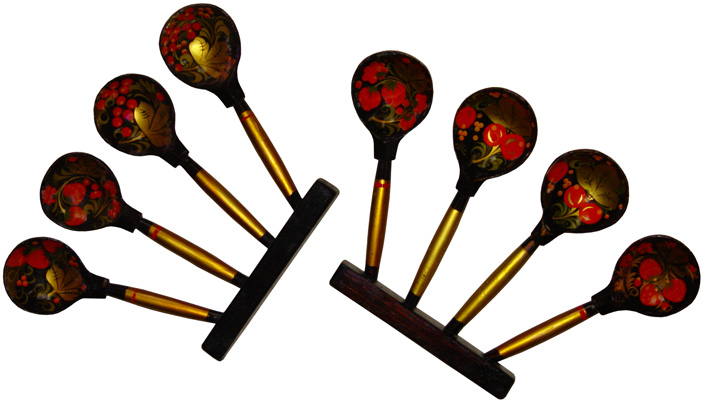 Ударные  музыкальные  инструменты
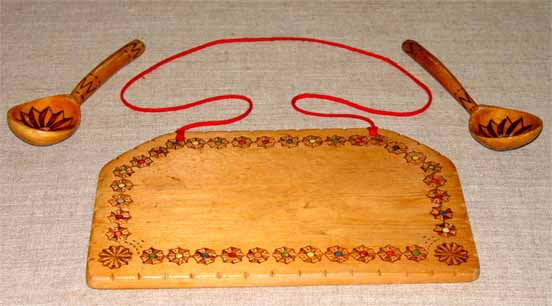 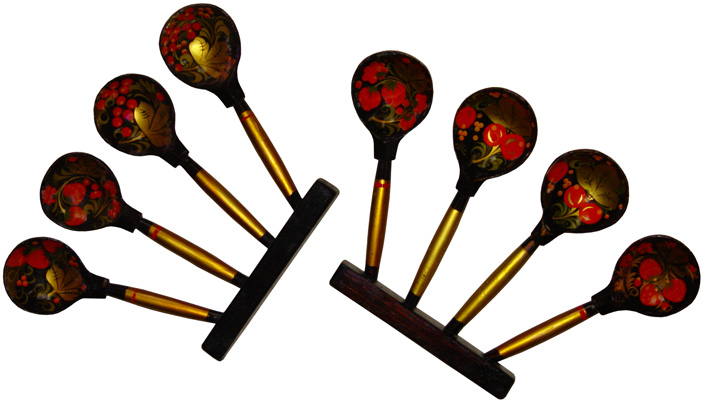 Пастуший барабан (барабанка)
Ложки-веера
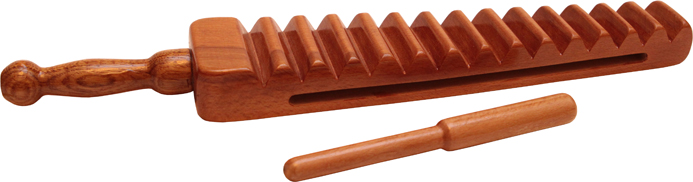 Рубель
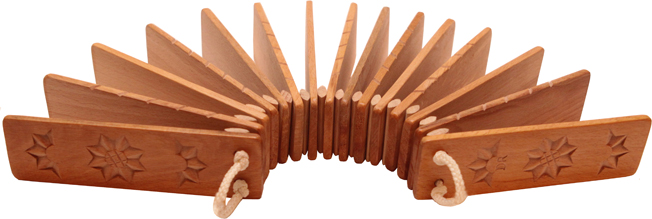 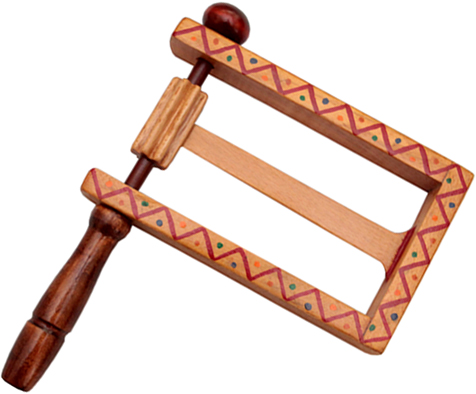 Трещотка
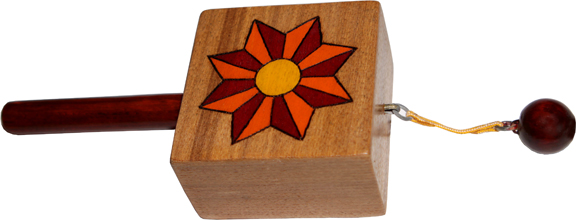 Круговая трещотка
Шаркунок-колотушка
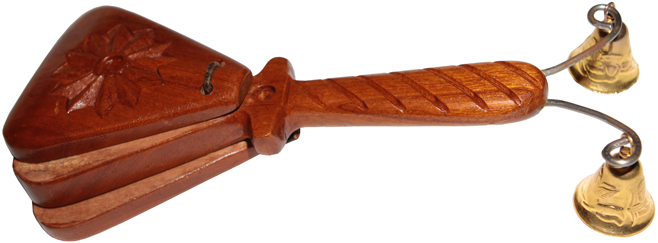 Трещотка с колокольчиками
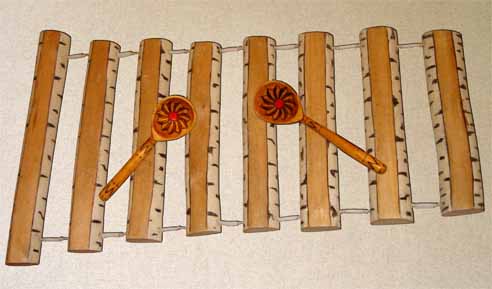 Дрова (музыкальная поленница)
Духовые музыкальные  инструменты
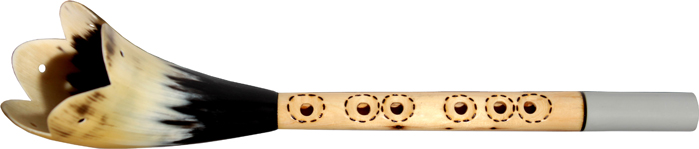 Жалейка
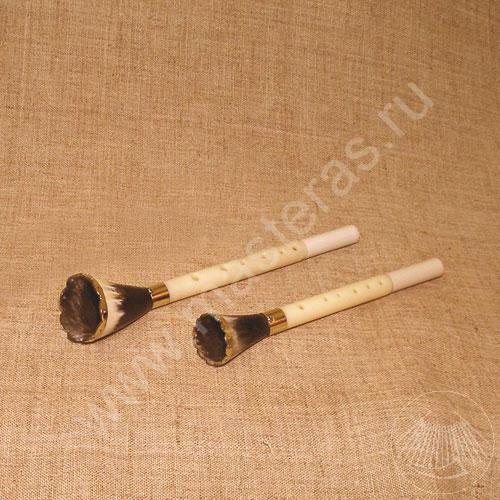 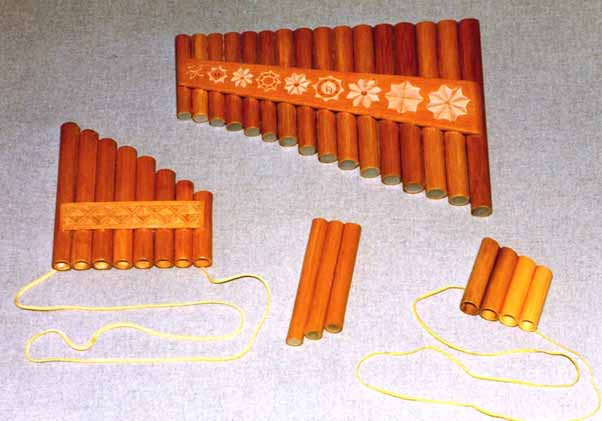 Кугиклы
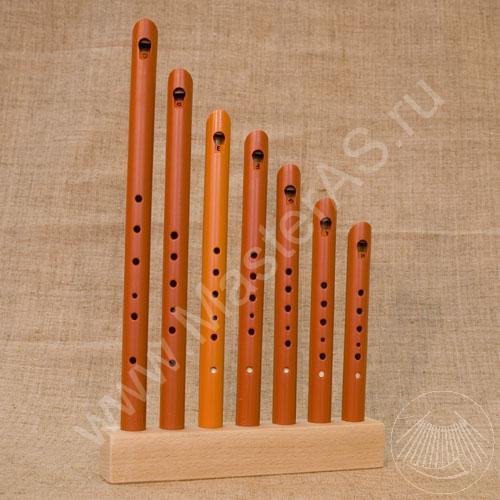 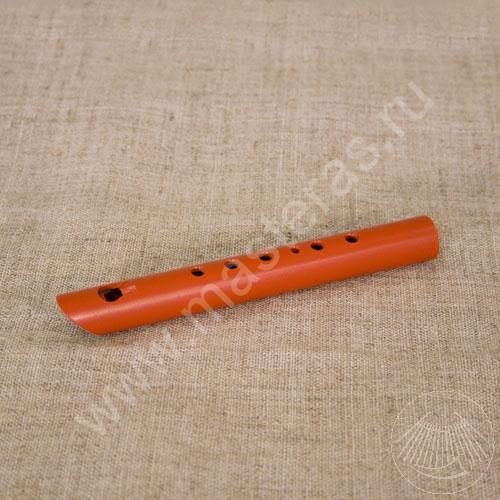 Свирель
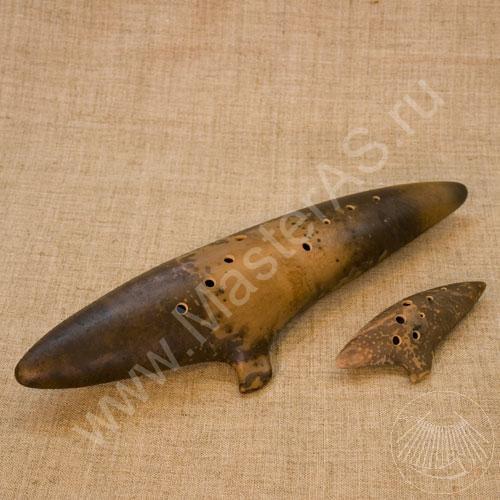 Окарины
"гусенок"
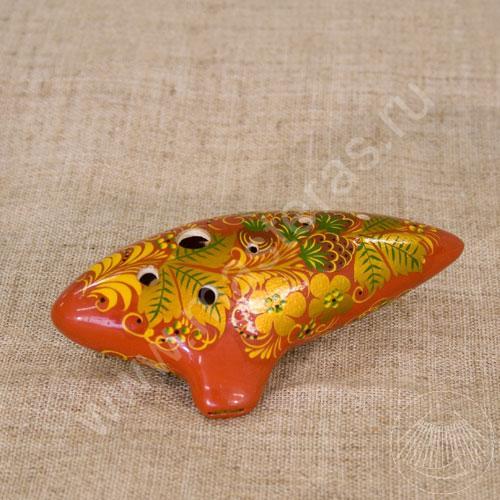 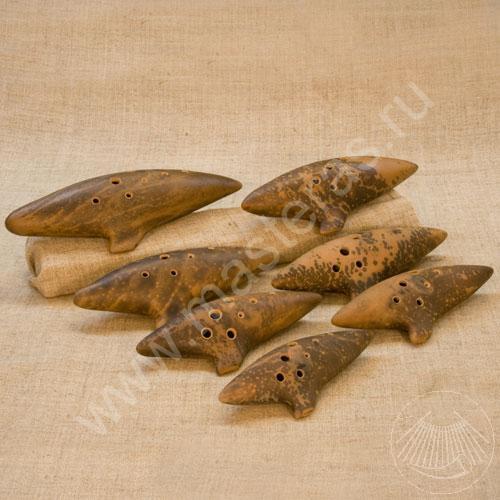 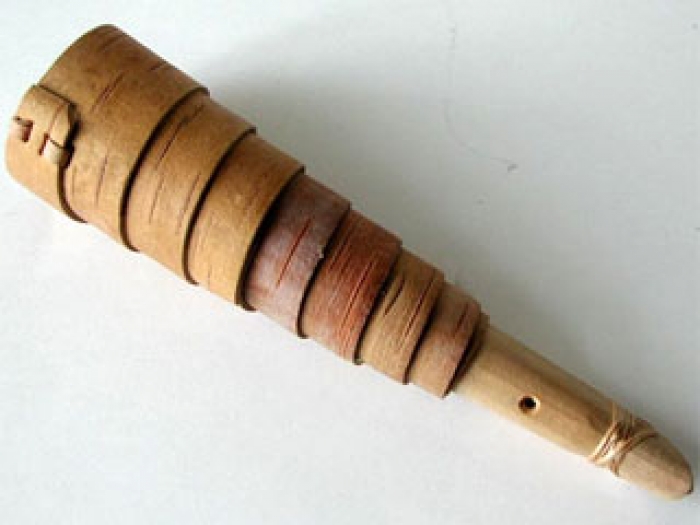 Рожок
Струнные музыкальные  инструменты
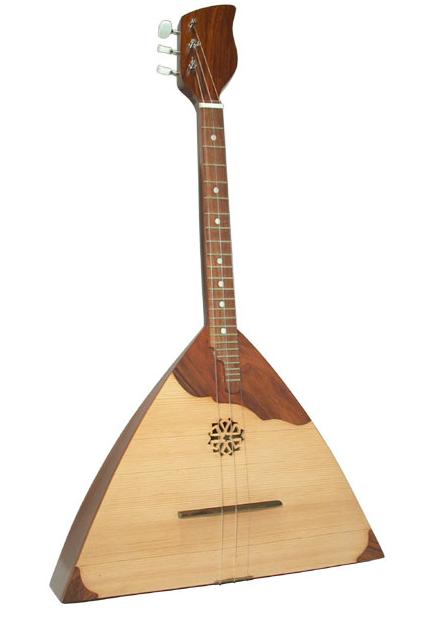 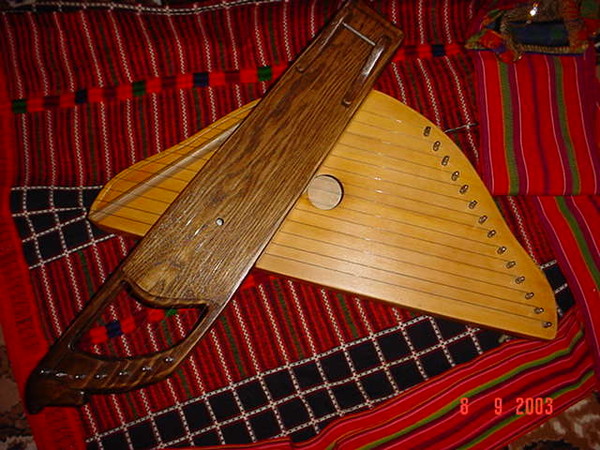 Гусли
Балалайка
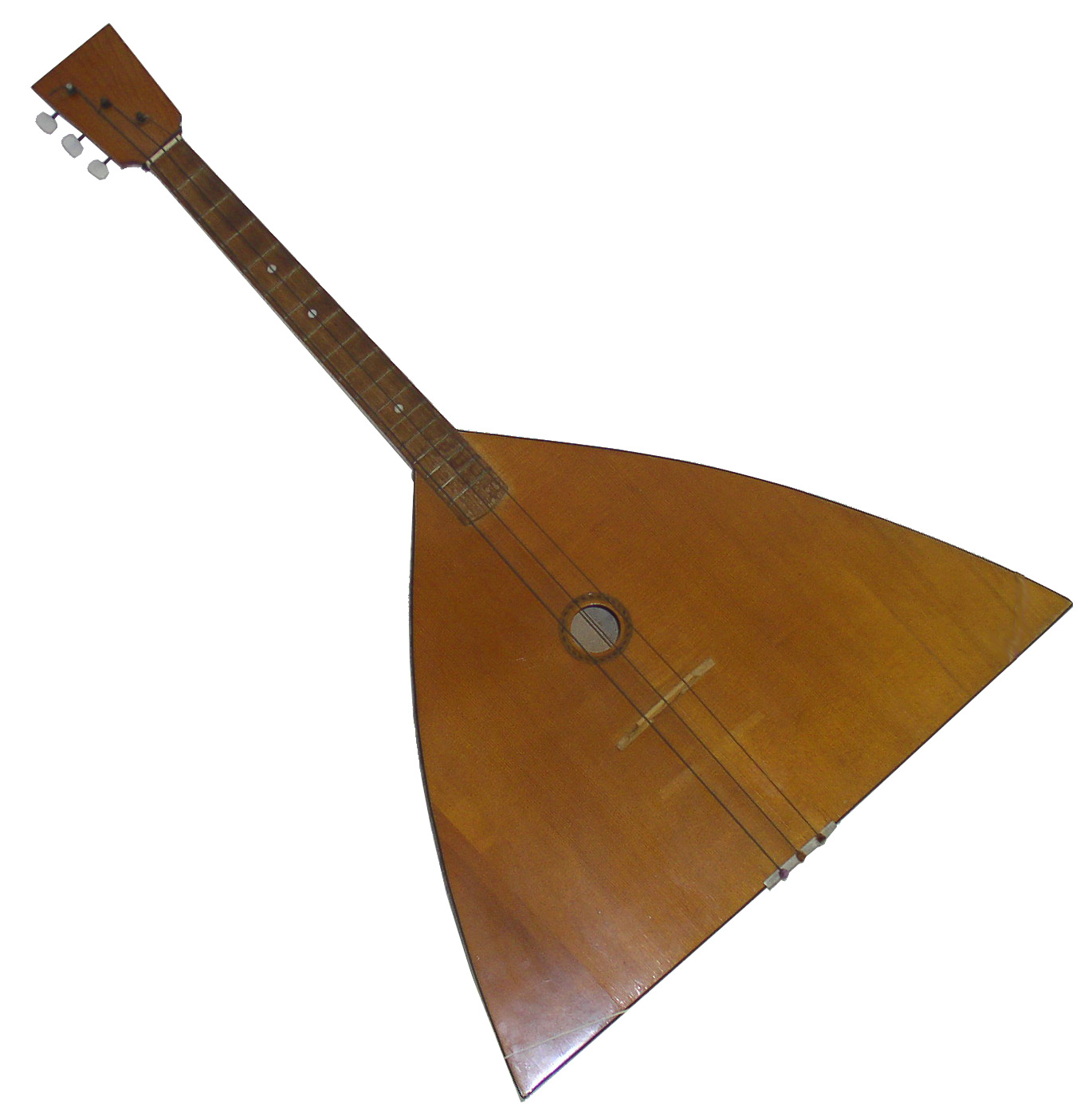 Резонатор
Домра
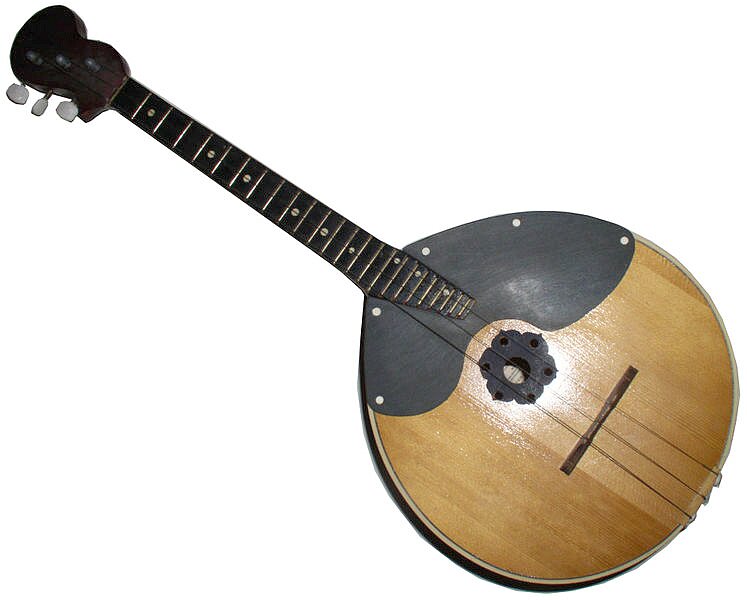 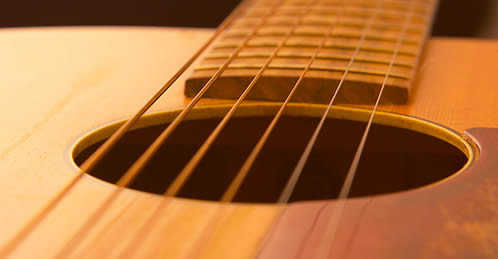 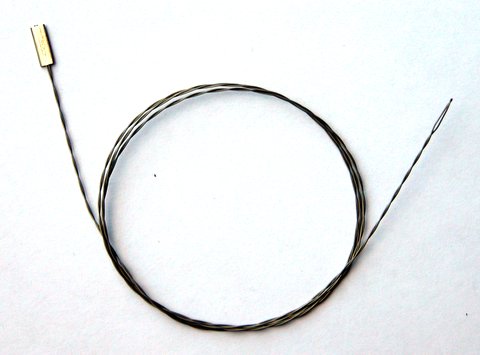 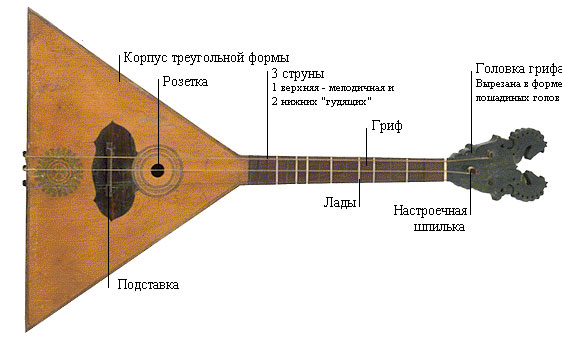 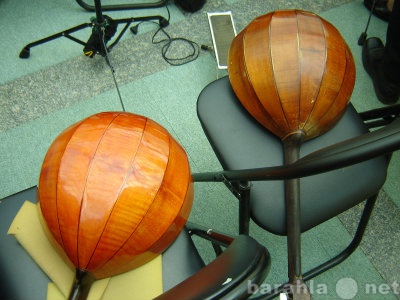 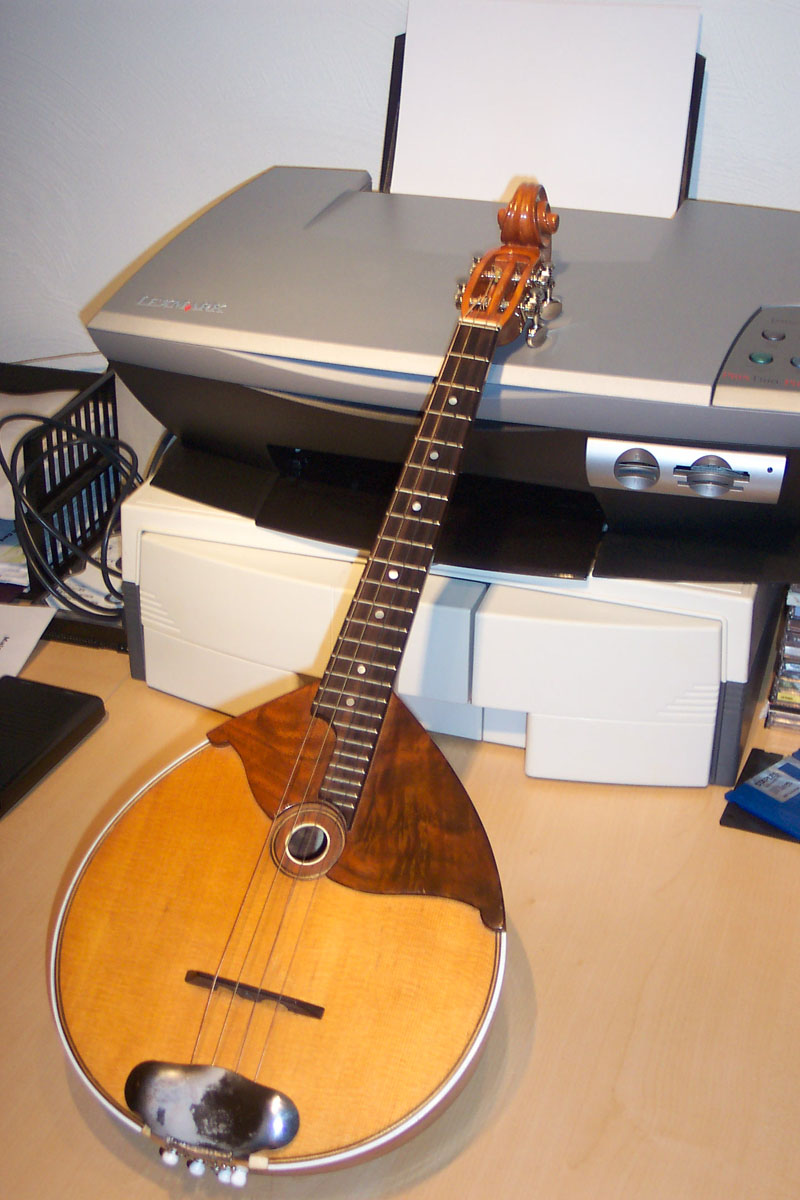 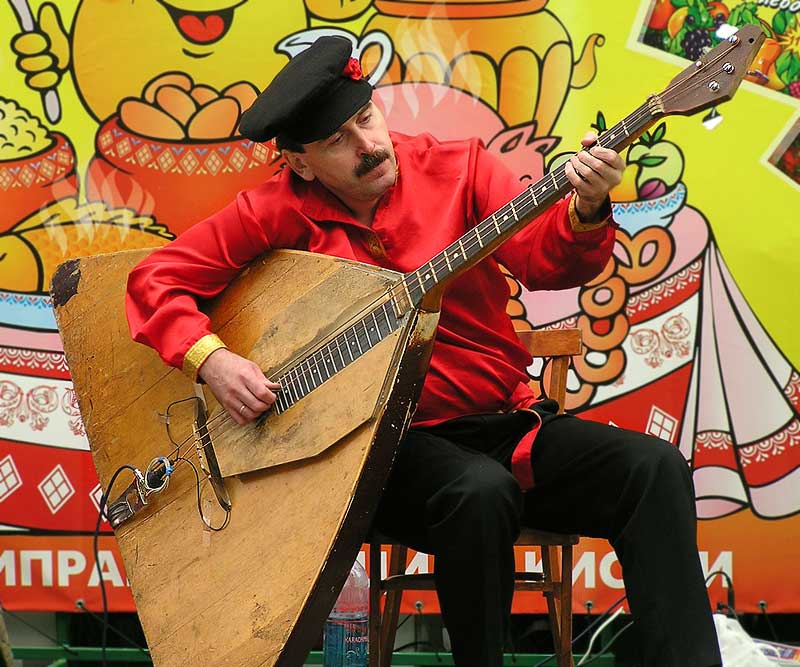 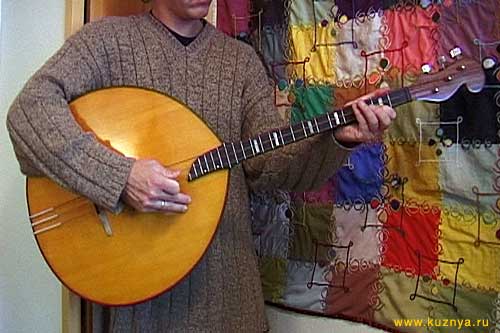 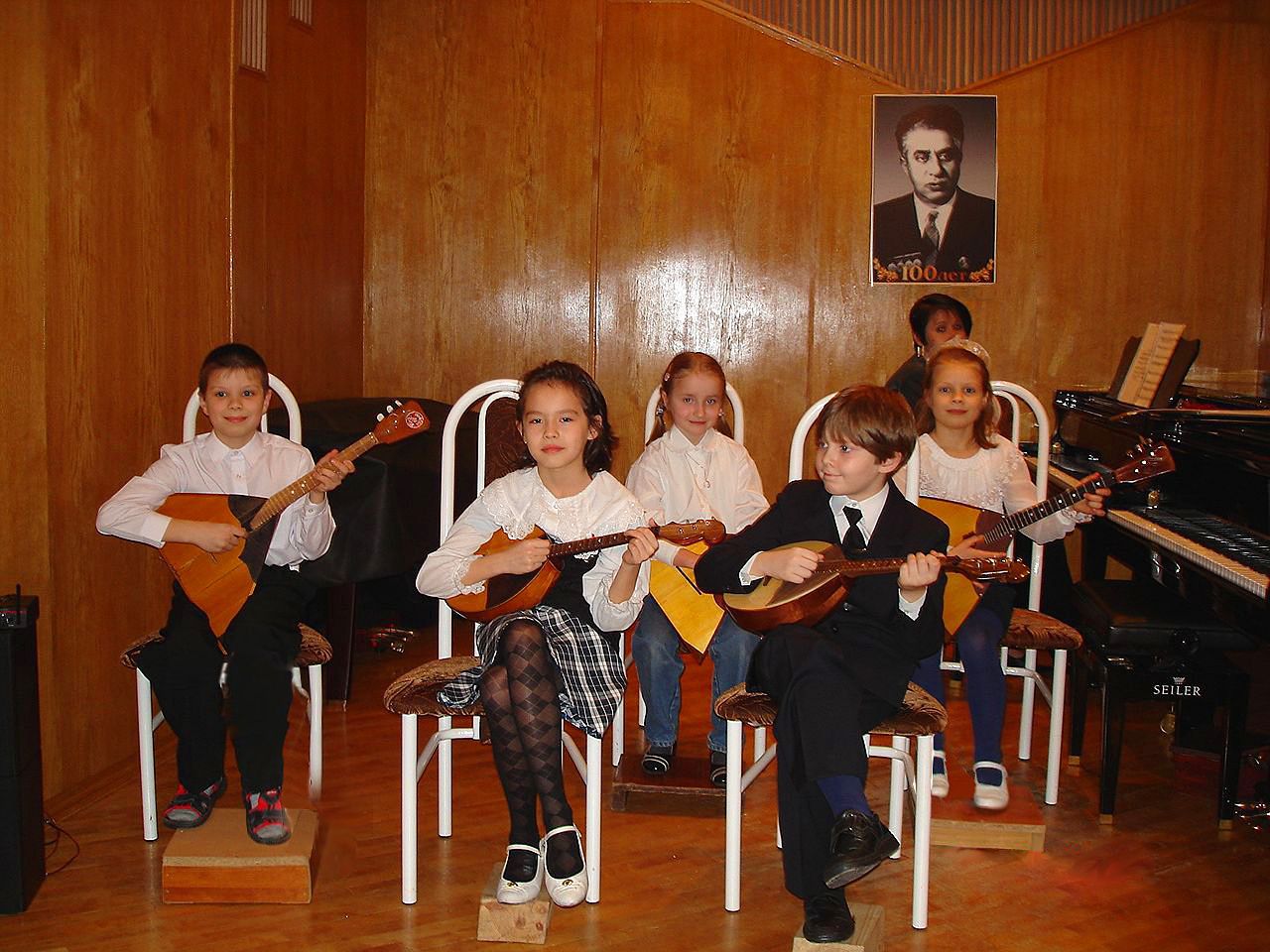 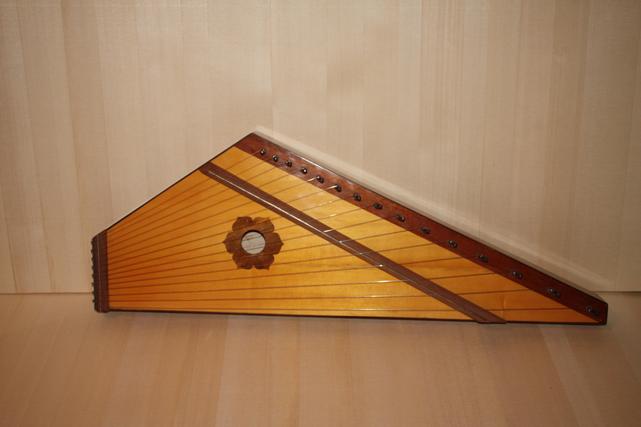 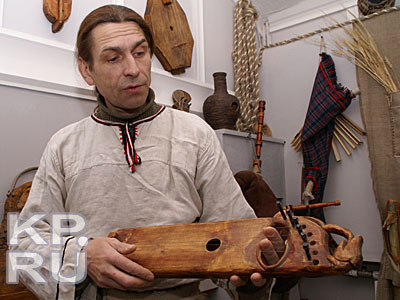 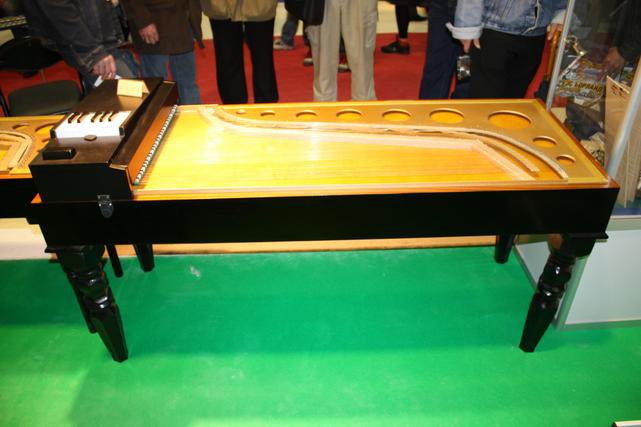 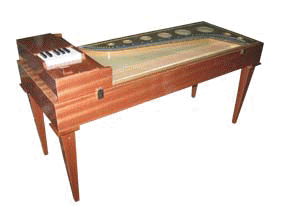 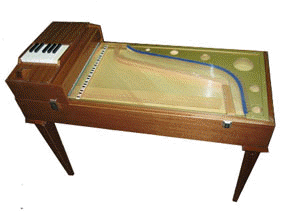 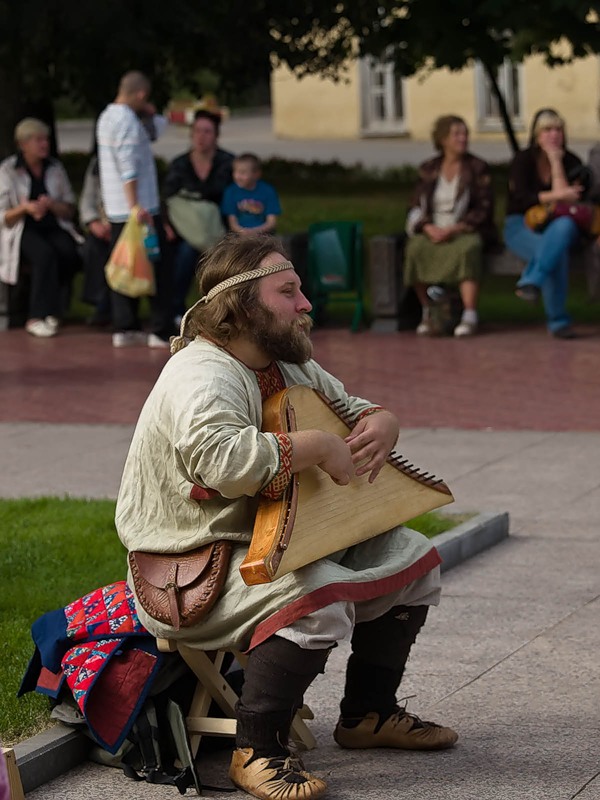 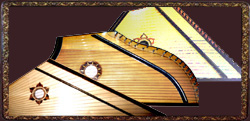 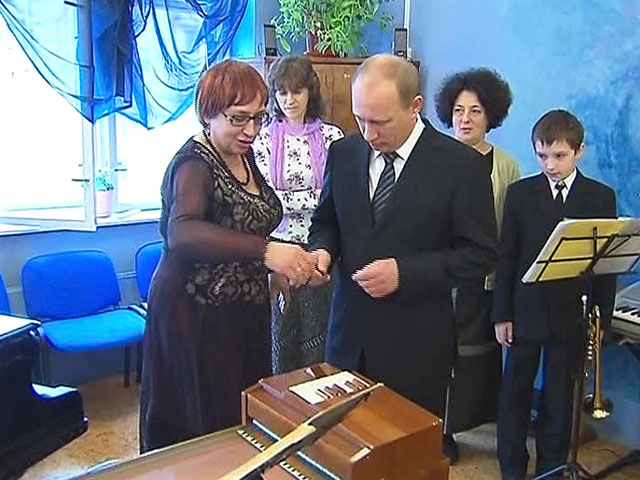 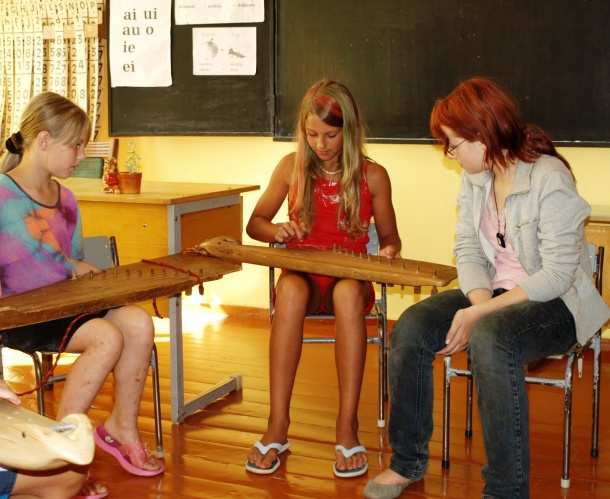 Познавательная серия для детей. Музыкальные спектакли в лицах, с песенками и стихотворениями, в лёгкой и доступной форме знакомят детей с увлекательным миром научных и культурных знаний.
Автор: Елена КачурИсполнитель: Таисия Аведикова (Чевостик), Дмитрий Столбцов (дядя Кузя)Жанр: аудиоспектакль, детская познавательная литератураИздательство: MusicBabyГод выпуска: 2002-2010
Презентацию оформила Михайлова Т.Ф. учитель начальных классов МАОУ «Подберезская СОШ» Новгородского муниципального района
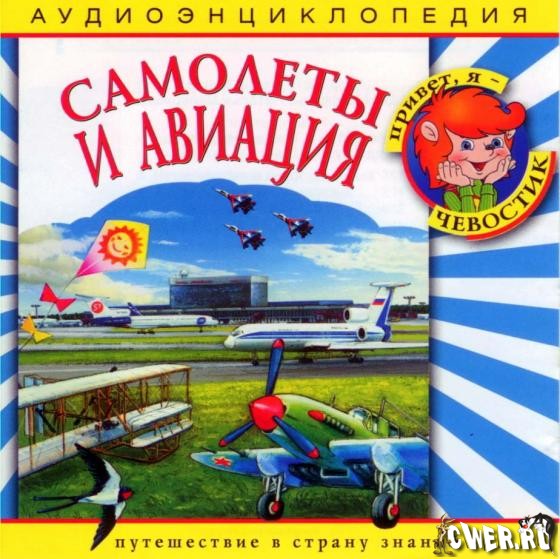 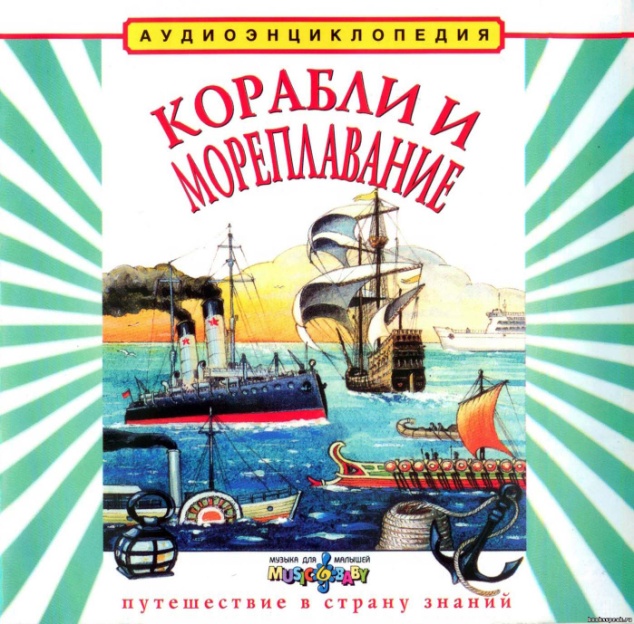 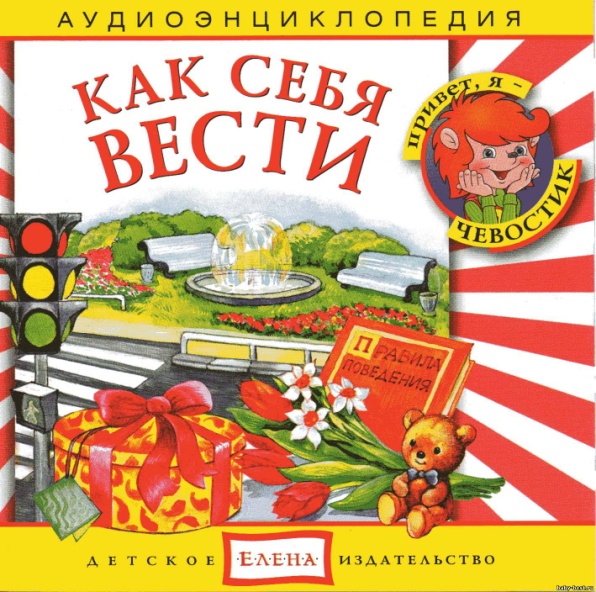 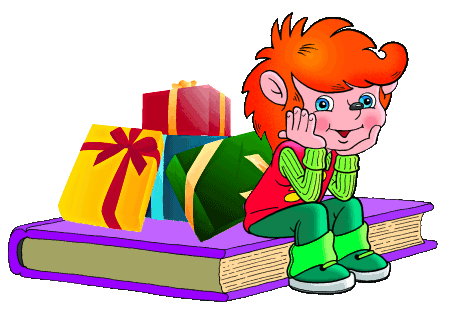 Работа опубликована на сайте – viki.rdf.ru